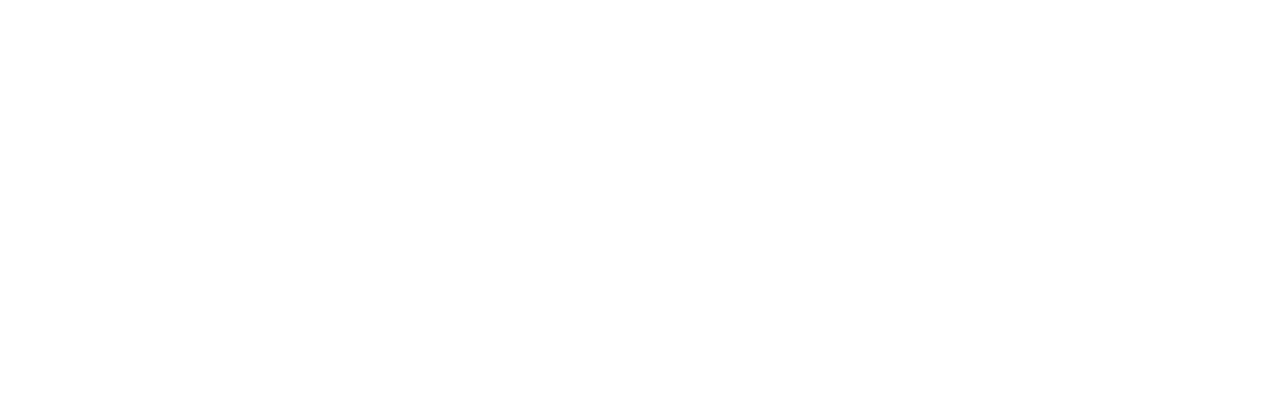 Intro to Drive Trains and Kit Bot Drive
What is a drive train?
Components that work together to move the robot from point A to point B. 
Usually also determines many aspects of the robot frame.
MVP (Most Valuable Part)
The best drive train…
is more important than anything else on the robot
meets our strategy goals
can be built with our resources
rarely needs maintenance
can be fixed within 4 minutes
is more important than anything else on the robot
4 Rs or (Rrrr)
Reliable
Reparable
Relevant
Reasonable
2013 Kit Bot
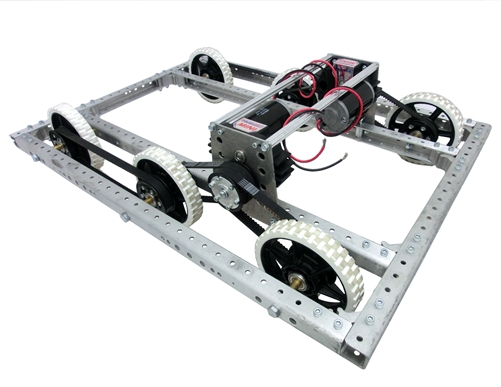 Motors
CIMs
The most common drive motors and the motors you should use at a minimum.
4 CIMs is required if you want to play on Saturday afternoon.
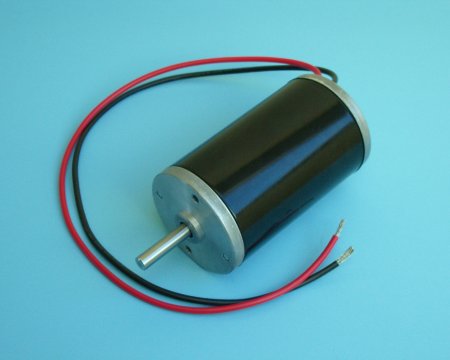 Basics of Motors
Motors are described by their specs
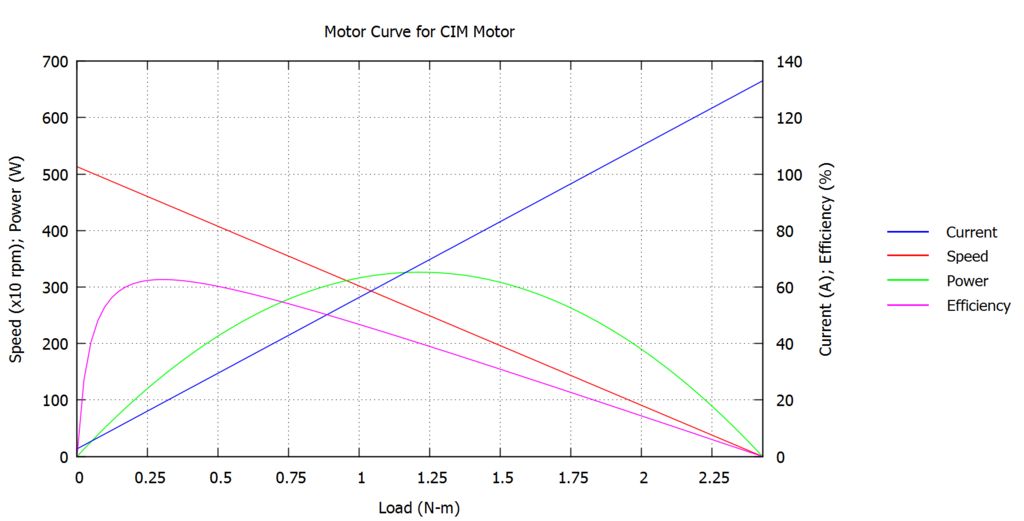 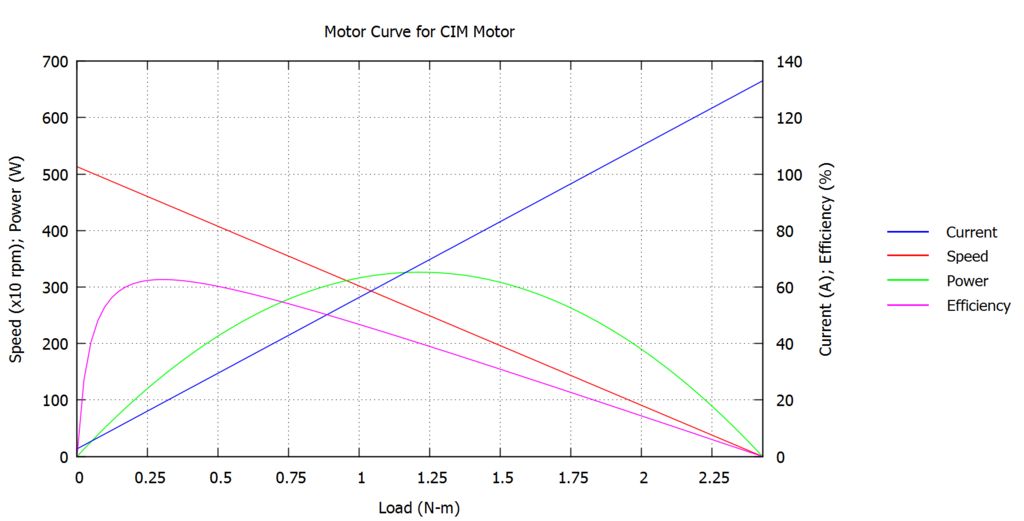 Gears
Gearing is used most frequently when attached directly to the motor
Spur Gears
Most common gearing we see in FRC
95-98% efficient per stage
Reverse the direction of 
	rotation
Ratio = 
	Number of Driven Teeth
	Number of Driving Teeth
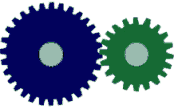 Toughbox Mini
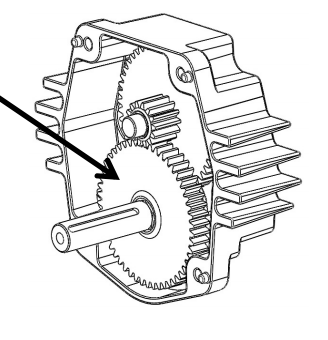 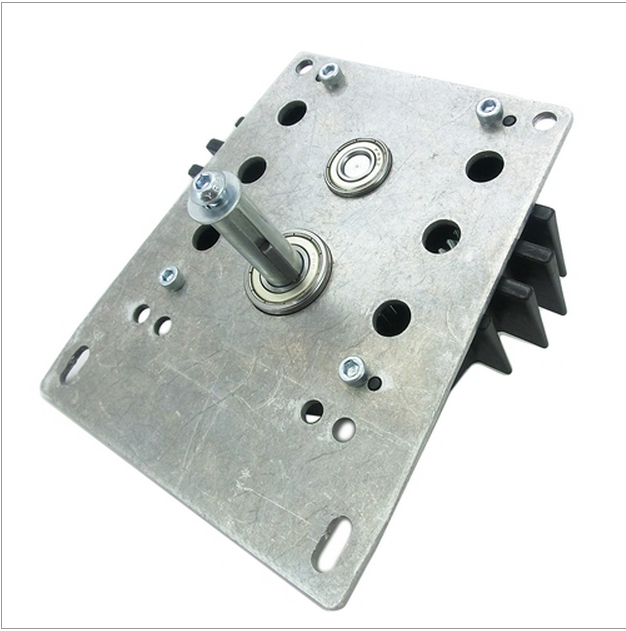 Toughbox Mini
Steel, spur gears, 20 dp, 14.5 degree pressure angle
CIM Gear, 14 tooth
Large Cluster Gear: 50 tooth
Small Cluster Gear: 16 tooth
Large Output Gear: 48 tooth
Output shaft: 1/2 inch diameter, with 1/8" keyway
Weight: 1.95 pounds
Do The Math
Large Gear 1 = 50 		Large Gear 2 = 48
	CIM Gear = 14			Small Output = 16
Do The Math
Large Gear 1 = 50 		Large Gear 2 = 48
	CIM Gear = 14			Small Output = 16


Overall Ratio: 10.71:1 (standard)
Let’s build the Gearboxes
http://www.youtube.com/watch?v=uloJ0q3NDx0&feature=youtu.be
Belts or Chain
Belts and Chain allow you to transfer power over a greater distance than gears
The math is the same but remember the direction doesn’t change
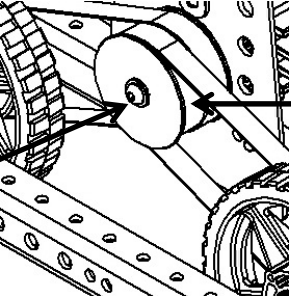 Kit Bot Belts
39 Tooth Gearbox Pulley
42 Tooth Wheel Pulley
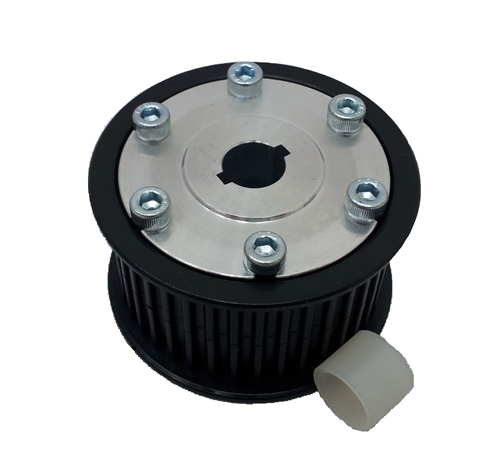 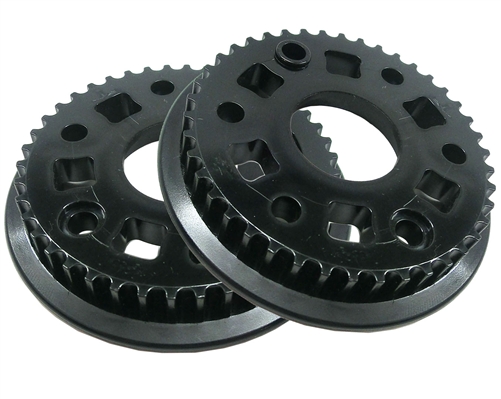 More Math
42 / 39 = 1.076

Ratio to the wheel = 10.71:1 * 1.076:1 = 11.52:1

What’s the max theoretical wheel RPM?
More Math
42 / 39 = 1.076

Ratio to the wheel = 10.71:1 * 1.076:1 = 11.52:1

What’s the max theoretical wheel RPM?
HINT: CIM Free Speed = 5310 RPM
More Math
42 / 39 = 1.076

Ratio to the wheel = 10.71:1 * 1.076:1 = 11.52:1

What’s the max theoretical wheel RPM?
		5310 / 11.52 = 460.9 RPM
Wheels
The last gear reduction
Small wheels will have less speed and more torque for the same RPM as larger wheels
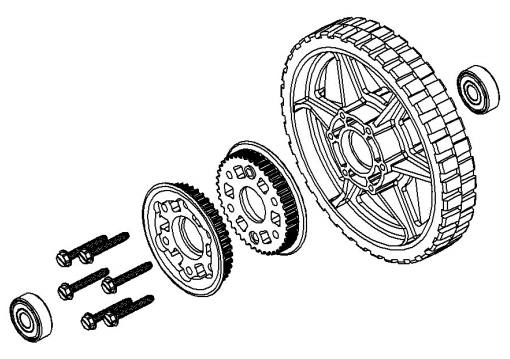 Kit Wheels: AM HiGrip 6”
Diameter = 6 inches
Body Material: Polycarbonate, black
Tread Material: TPU rubber, 77a durometer, natural color (clear)

What is the max speed
	of the kitbot?
	(Remember 460.9 RPM)
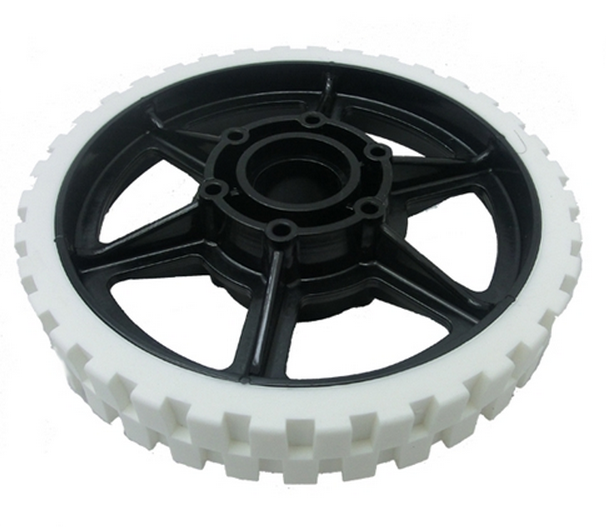 Math
Circumference of the wheel = PI * D
PI * 6 = 18.8495 in
Speed = Circumference * RPM
18.8495 * 460.9 RPM = 8687.7 inches / minute
Converts to about 12 Ft/second
Traction
Friction with a better connotation.
Allows the robot move
Traction
Max Pushing force = Weight * m
m = friction coefficient
Normal Force (weight)
Pushing Force
Static friction coefficients
m = 0.1 = caster (free spinning)
m = 0.3 = hard plastic
m = 0.8 = smooth rubber
 = 1.0 = sticky rubber
 = 1.1 = conveyor treads
[Speaker Notes: (plus a little bit because the surfaces aren’t perfectly flat)]
Power
Power is determined by the motors in the drive train

Power = Speed X Torque (Rotational Force)

Coefficient of friction limits maximum force of friction because of robot weight limit.
Power Limited Drive
The motors are geared for a max speed
Drive trains are typically “power-limited”
THIS IS BAD
A traction-limited drive train will have the wheels slip against the ground if the robot is driven into a wall. 
THIS IS GOOD
Wheel Base
Difference between the distance between your furthest contact points one side vs. distance between the sides of the drive train.
The wider the drive train the easier it is turn
Adding more wheels that are slightly lower allow you to shorten your wheel base
Wheels
Often over looked but they are the last stage of the drive train
A smaller wheel needs less gear reduction to go the same speed (and have the same power)
The tread material and shape is critical to good design
[Speaker Notes: The numbers I gave earlier were for 6in wheels so if we had 4in wheels we would go 2/3 the speed.]
Drive Types: 2 wheel drive
DrivenWheel
Motor(s)
Motor(s)
+ Easy to design
+ Easy to build
+ Light weight
+ Inexpensive
+ Agile

 Not much power
 Will not do well on ramps
 Less able to hold position
Caster
[Speaker Notes: Slide by Andy Baker]
Drive Types: 2 wheel drive
DrivenWheel
Motor(s)
Motor(s)
+ Easy to design
+ Easy to build
+ Light weight
+ Inexpensive
+ Agile

 Not much power
 Will not do well on ramps
 Less able to hold position
Caster
[Speaker Notes: Slide by Andy Baker]
Drive Types: 4 wheel drive, 2 gearboxes
DrivenWheels
Motor(s)
Motor(s)
Chain or belt
+ Easy to design
+ Easy to build
+ Inexpensive
+ Powerful
+ Sturdy and stable

 Not agile
Turning is difficult
Adjustments needed
Resource:
Chris Hibner white paper on ChiefDelphi.com
Proves that a wide 4wd drive base can turn easily
DrivenWheels
[Speaker Notes: Slide by Andy Baker]
Drive Types: 4 wheel drive, 4 gearboxes
DrivenWheels
Motor(s)
Motor(s)
+ Easy to design
+ Easy to build
+ Powerful
+ Sturdy and stable
+ Many options
   Mecanum, traction

 Heavy
 Costly
DrivenWheels
Motor(s)
Motor(s)
[Speaker Notes: Slide by Andy Baker]
Drive Types: 6 wheel drive, 2 gearboxes
+ Easy to design
+ Easy to build
+ Powerful
+ Stable
+ Agile*
*2 ways to be agile

Lower contact point on center wheel
Omni wheels on front or back or both
This is the GOLD STANDARD in FRC

+ simple
+ easy
+ fast and powerful
+ agile
Gearbox
Gearbox
Heavy **
 Expensive **

** - depending on wheel type
[Speaker Notes: Slide by Andy Baker]
Drive Types: N wheel drive, 2 gearboxes
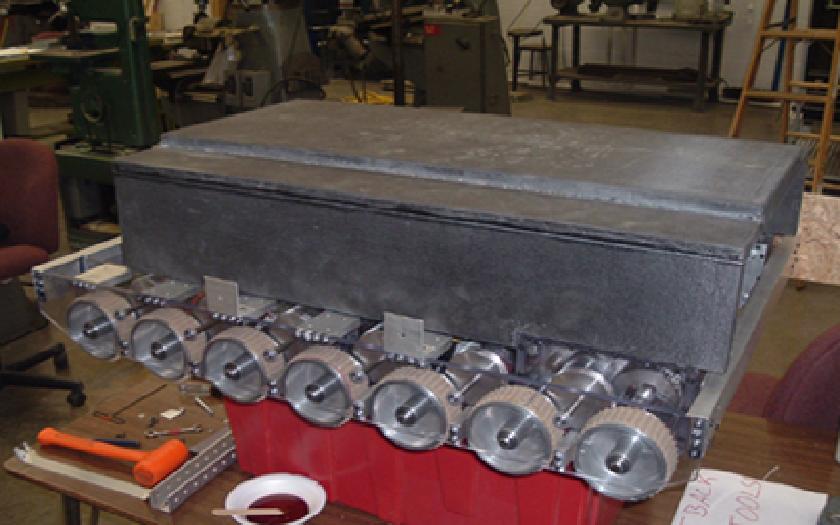 + Powerful
+ Stable
+ Agile*
Ability to go over things
Gearbox
Gearbox
HEAVY
 EXPENSIVE
*2 ways to be agile

Lower contact point on center wheel
Omni wheels on front or back or both
[Speaker Notes: Slide by Andy Baker]
Good practices:
Reduce or remove friction almost everywhere you can
Ball Bearings – Video
Proper Alignment
[Speaker Notes: Team 488

Friction is a killer it takes away power that could be going to the ground and making your robot go faster or push harder.]
Good practices:
Avoid press fits and friction belting
Use keyway, hex shaft, set screws or some other way to attach things to shafts
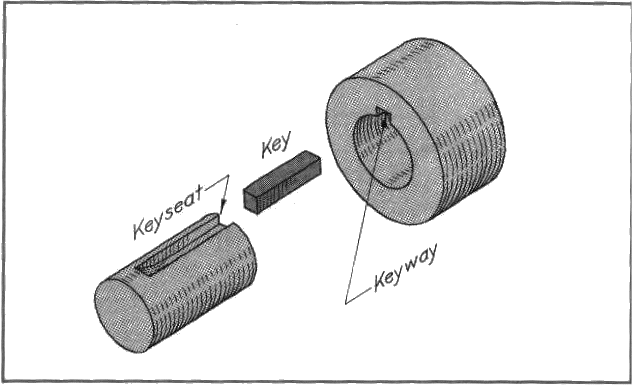 [Speaker Notes: Team 488

Friction is a killer it takes away power that could be going to the ground and making your robot go faster or push harder. 

http://www.me.metu.edu.tr/courses/me114/Lectures/loc_key_spr_riv.htm]
Good practices:
Support shafts in two places.  No more, no less.
1
2
[Speaker Notes: Two places allow their to be a line so the shafts can’t move and cause friction]
Good practices:
Avoid long cantilevered loads (West Coast Drive)
Bad
Better
[Speaker Notes: Team 488

It puts a lot of force on the shaft supports because of the torque created by the lever]
Good practices:
Alignment, alignment, alignment!
Bad
Worse
[Speaker Notes: Team 488]
More Power
Practical Benefits of Additional Motors
Cooler motors
Decreased current draw; lower chance of tripping breakers
Redundancy
Lower center of gravity
Drawbacks
Heavier
Useful motors unavailable for other mechanisms
[Speaker Notes: Thanks 488]
Advanced Drive Trains
Holonomic / Omni
Holonmic Omni Wheels / X Drive
H Drive
Mecanum
Crab\Swerve
Tank Treads
Switchable Drive Trains (like transformers)
Octocanum
Nonadrive
Holonomic / X Drive
Omni wheels mounted on the corners
Moves in all direction
Same programming as mecanum
Less torque but more speed than mecanum
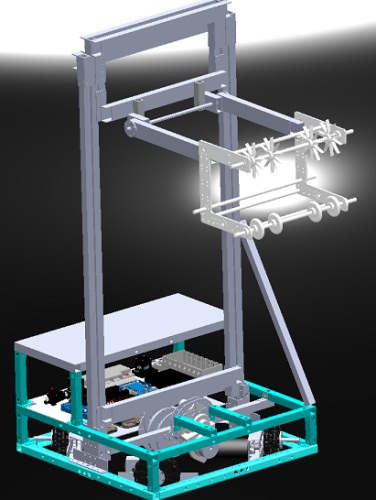 H Drive
Needs 5 motors, to have the same forward power as a normal drive train
Takes up more space
Mecanum
Easy to build omni-direction drive train
4 motors, 4 gearboxes, and 4 Mecanum wheels
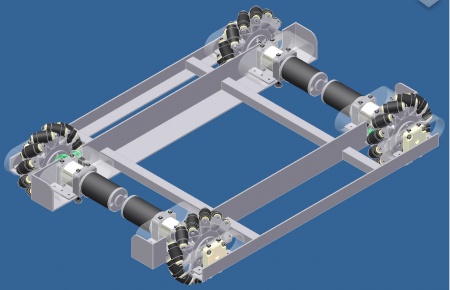 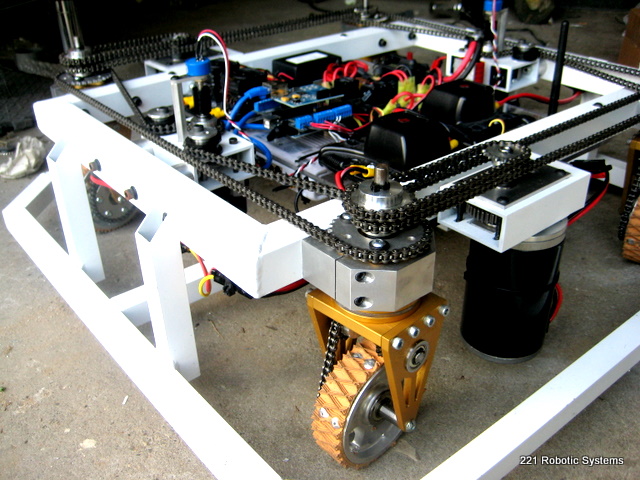 Crab/Swerve
Used interchangeably most of the time
I try to use crab for non-independently steered wheels
Standard traction wheels are all steered to be able to move in different directions
Tank Treads
HEAVY
Harder to make the robot turn well
Get over obstacles easily 
(That’s why they use  them on real tanks)
In FRC it’s normally just large timing belt

Increased surface area does increase pushing power in some way because of the interaction with the carpet and traction material is better than ideal because they interlock some.
Nonadrive
Swap between H-Drive and Traction Wheels
9 Wheels
148 used this in 2010
They pulled their center wheel 
	in 2011 and called it 
	butterfly drive
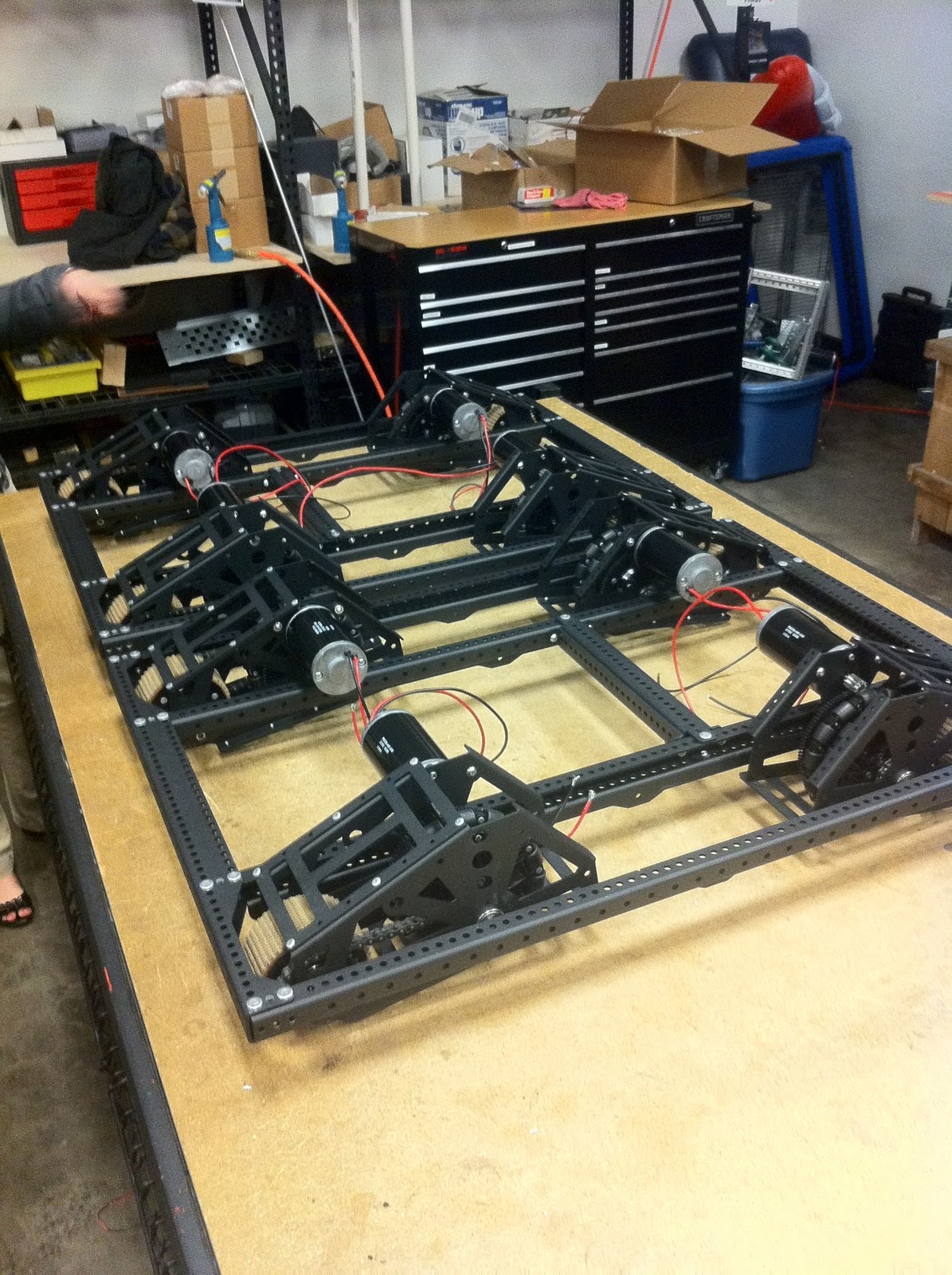 Missing the Center Wheel ->
Octocanum
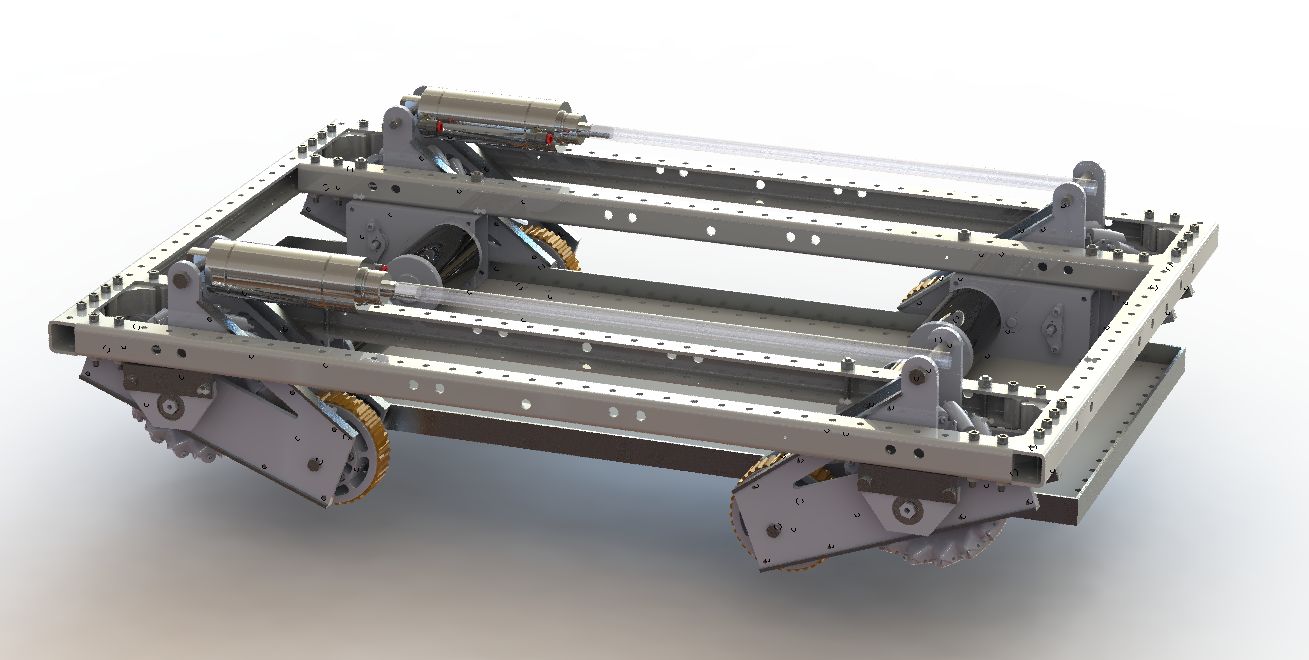 Shift from traction wheels to Mecanum wheels
Pushing power and omni-directional
HEAVY
For More Details
http://first.wpi.edu/Images/CMS/First/2007CON_Drive_Systems_Copioli.pdf
References
http://www.chiefdelphi.com/media/papers/2147
http://files.andymark.com/FIRST-Robotics-Drive-Systems.ppt
http://files.andymark.com/x2010-toughbox-user-guide.pdf
http://www2.usfirst.org/2007comp/other/2007%20Guidelines_Tips_Good%20Practices.pdf